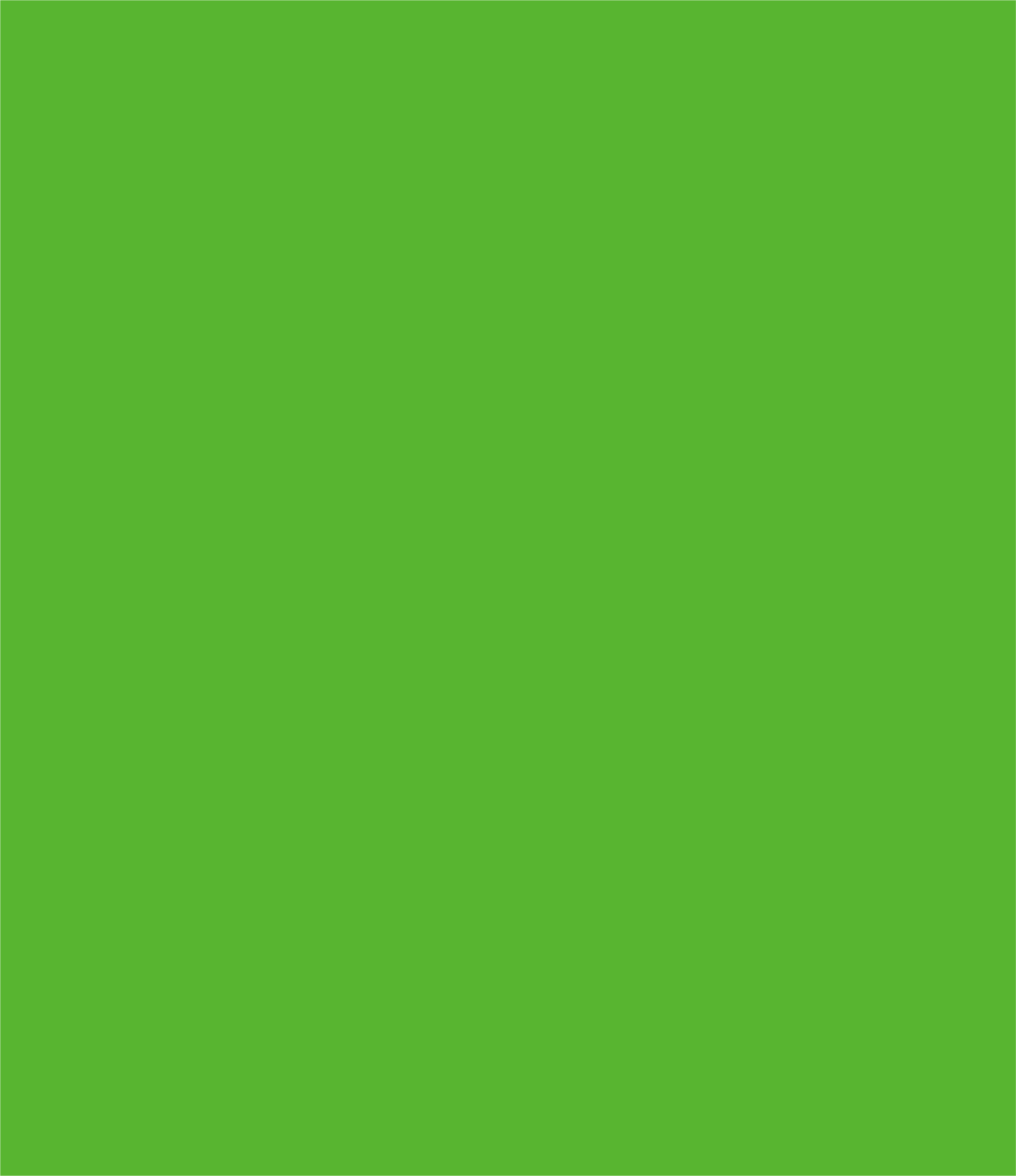 亀山ジュニアソフトテニスクラブ
　　　　新入団員募集
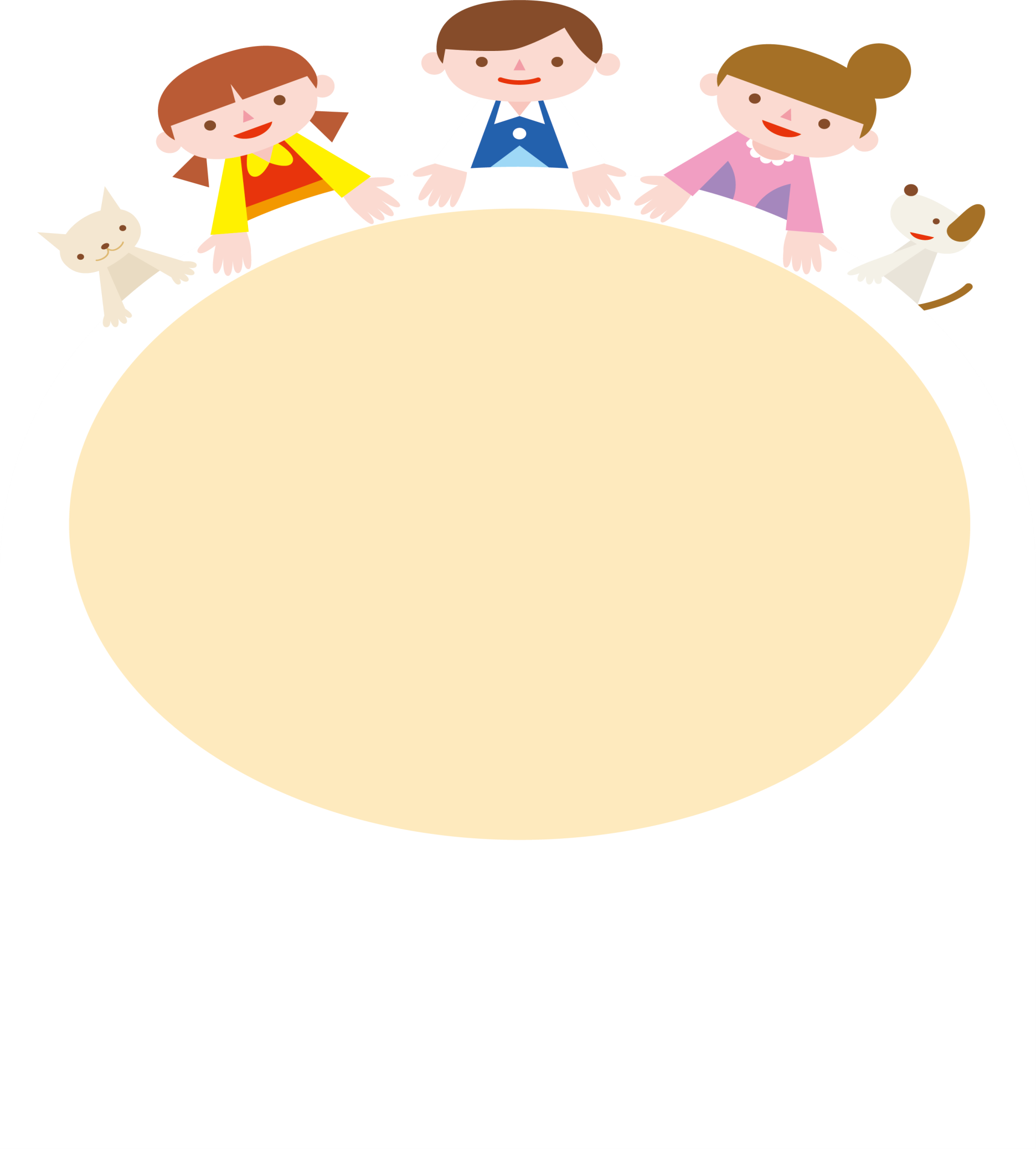 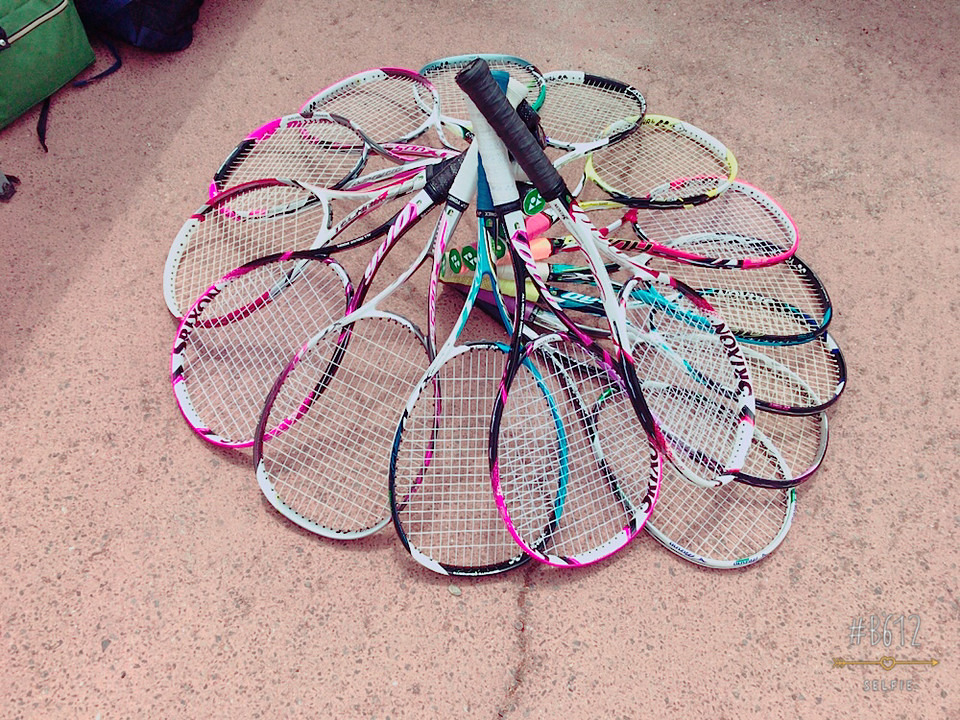 毎週土曜日　９：００～１２：００
　　自主練　１３：００～１７：００
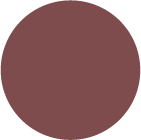 活動日
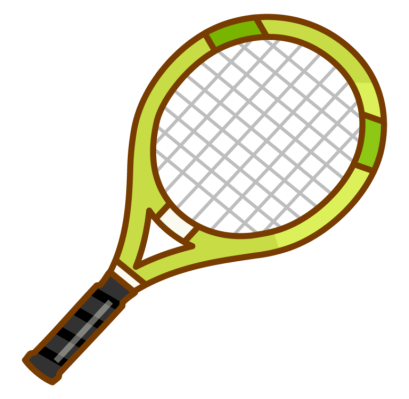 亀山市内テニスコート
※場所は2週間前に確定します
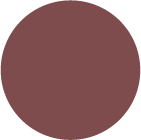 場所
※亀山市内の小学生の集まりです。
お気軽に参加ください
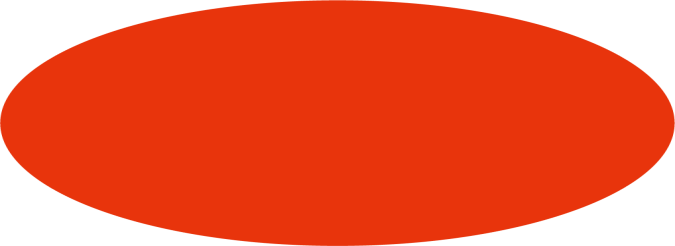 年会費:3000円
保険代:800円
登録料：1000円
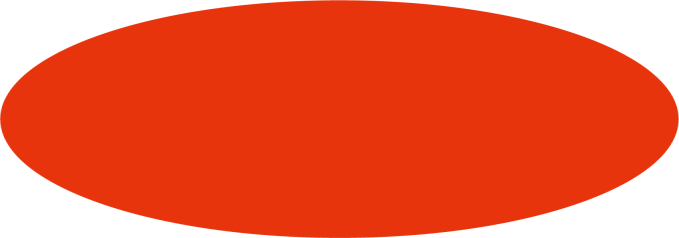 体験受付してます。
ラケット無料貸し出し
亀山ジュニアソフトテニススクール　　　　担当　　　木崎
連絡先／TEL ０９０－５６０２－７８２８